Измерение ёмкости (вместимости)
Урок математики в 3 классе 
УМК «Планета знаний»
метрическая единица измерения ёмкости (вместимости)
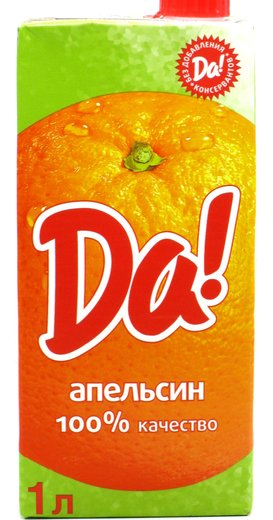 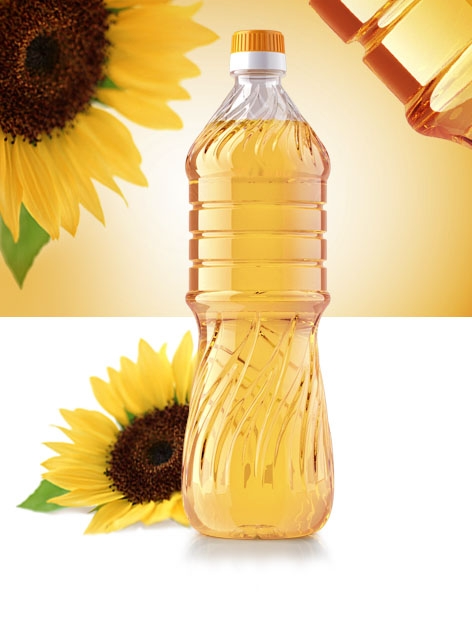 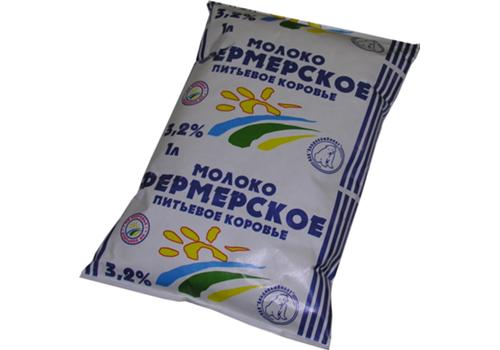 1 литр – 1 л
1 л = 1000мл
Виды емкостей.
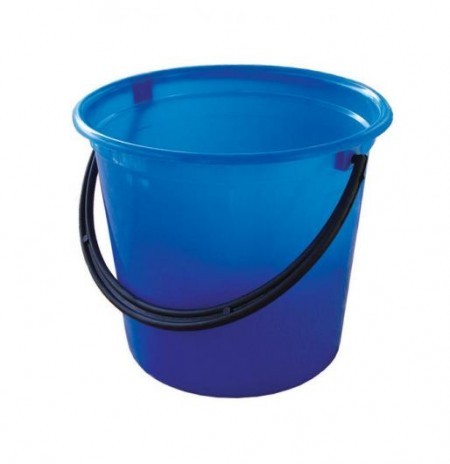 Ведро
Виды емкостей.
Виды емкостей.
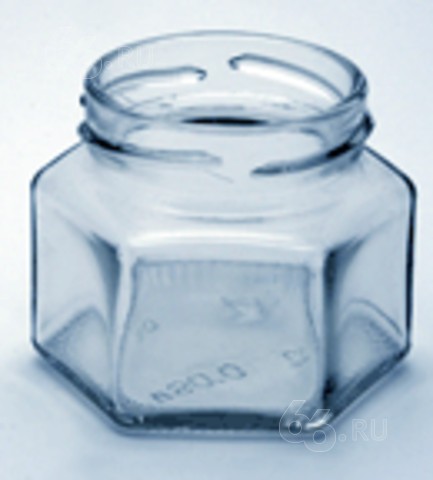 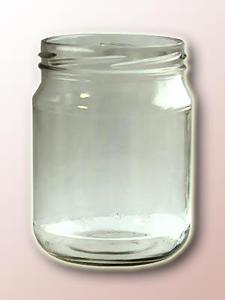 Банка
Виды емкостей
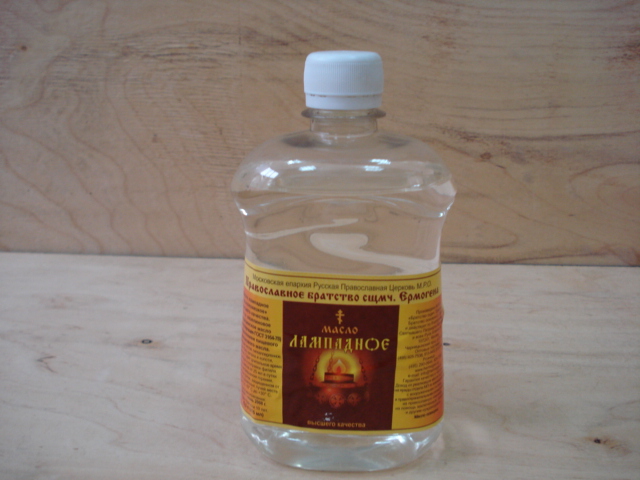 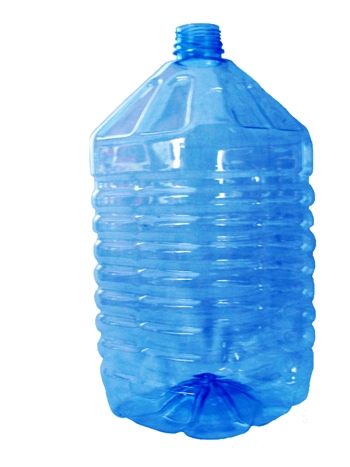 Бутылка (бутыль)
Виды емкостей.
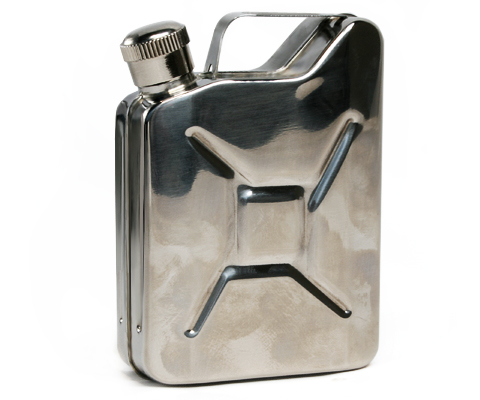 Канистра
Виды ёмкостей
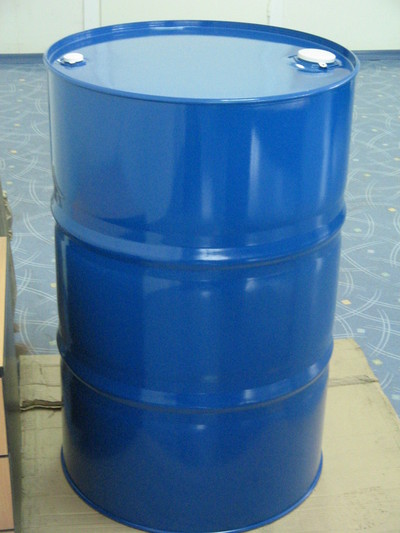 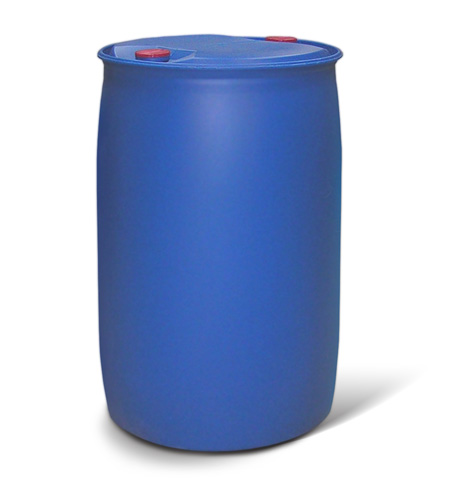 Бочка
Задачи:
1 гр. Два ведра вмещают 5 л и 7 л. Как с помощью этих вёдер отмерить ровно 2 л воды, наливая ее из-под крана? Как отмерить 3 литра? 4 литра? 
2 гр. В 1 л 1000 миллилитров. Чайная ложечка вмещает примерно 6 мл лекарства. Больному коту днем и ночью вливали в рот лекарство: каждый час по чайной ложке. За четверо суток он выздоровел. Сколько лекарства он выпил?
3 гр.В 1 л 1000 миллилитров. В старину гостю подносили чарку с мёдом. Ковш вмещает 6 чарок, а ведро – 11 ковшей. Объем чарки 123 мл. Каков объем ковша? Ведра?
4 гр.Литр чистой воды весит 1 кг. Мед вдвое тяжелее воды. Подсолнечное масло легче воды: 1 литр масла весит 900 гр. Что тяжелее: 4 литра масла или 2 литра меда?
Нефть
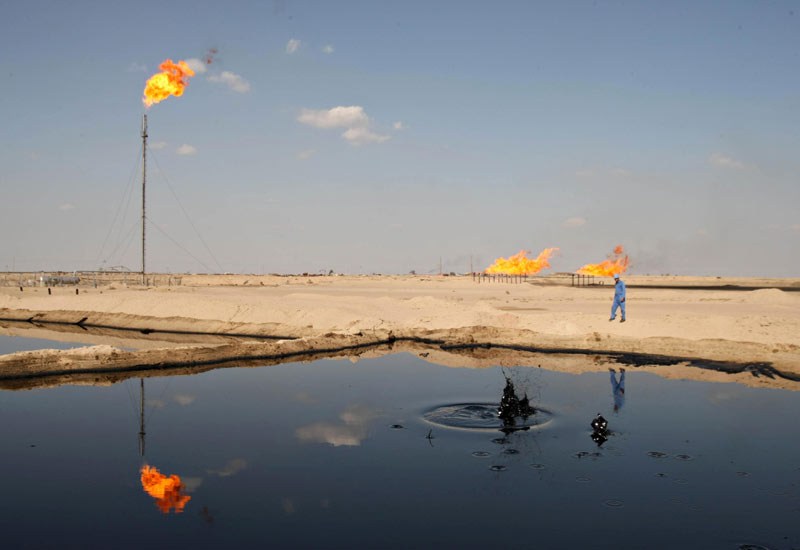 Экспорт нефти из России
Виды ёмкостей
Цистерна
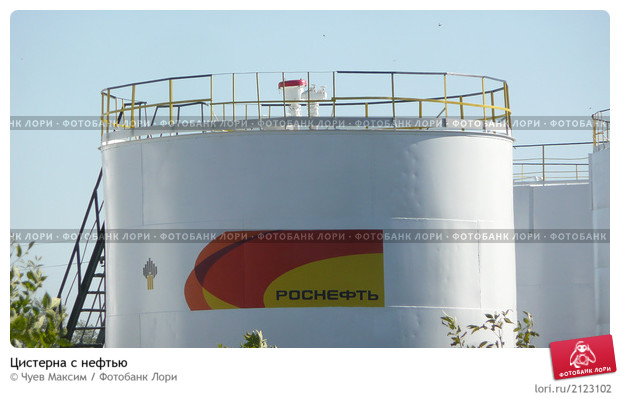 Баррель = 159 литров
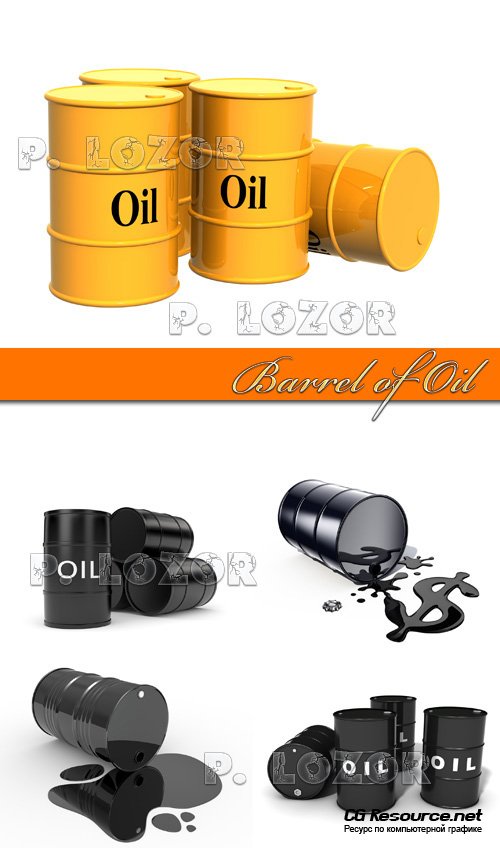 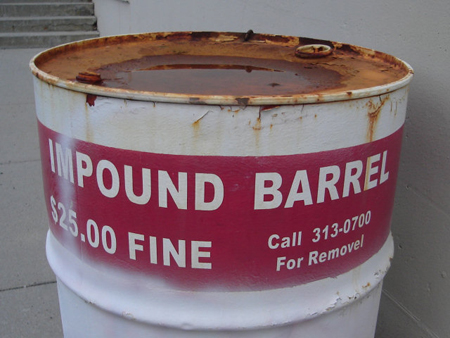 Самопроверка:
159 •4 =636(л) 
159•6=954(л)
1000л > 954л
В бочку поместится 6 баррелей нефти.
Вывод:
Измерить ёмкость, это значит, определить сколько литров или миллилитров жидкости поместилось в сосуде.
Домашнее задание:
Стр.78 № 4;
Узнать, в каких еще единицах можно измерить ёмкость (вместимость).
Спасибо за урок!